AKRAN ZORBALIĞI ÖĞRETMEN SUNUMU
Akran Zorbalığı nedir?
Akran zorbalığı, bir ya da birden çok öğrencinin kendilerinden daha güçsüz öğrencileri kasıtlı ve sürekli olarak rahatsız etmesi ile sonuçlanan ve kurbanın kendisini koruyamayacak durumda olduğu bir saldırganlık türüdür.
Akran Zorbalığı;
Akran zorbalığı, tekme atma, tokat vurma, itme, çekme gibi fiziksel; 

sataşma, alay etme, dalga geçme, kızdırma, hoşa gitmeyen isim takma, küçük düşürücü sözler söyleme gibi sözel;

 dedikodu ve söylenti çıkarıp yayma, arkadaş grubundan dışlayarak yalnızlığa terk etme gibi dolaylı para veya diğer eşyalarını zorla alma, almakla tehdit etme, eşyalarına zarar verme biçiminde de ortaya çıkabilmektedir.
Zorbalığın Ayırt Edici Özellikleri
Zorbalık, bilinçli ve istençli olarak yapılan ve mağdura fiziksel, zihinsel, sosyal ya da psikolojik zarar verme amacı güden söz ve eylemlerdir.
Zorbalığın belli bir süre tekrarlanma özelliği vardır. Ayda en az 2-3 kez herhangi bir zorbalık türüne uğrayanlara mağdur, ayda en az 2-3 kez zorbaca eylemlerde bulunanlara da zorba denir.
Zorbalığın Ayırt Edici Özellikleri
Zorbaca davranışlara uğrayan mağdurların kendini koruyamayacak ve savunamayacak durumda olması söz konusudur.
Zorbalar, bu tür eylemlerinden dolayı genellikle kendilerine bazı menfaatler sağlarlar ve genellikle zorbaca davranışlarından haz duyarlar.
Akran Zorbalığının Türleri
Araştırmalar akran zorbalığını dört farklı şekilde ele almaktadır: Fiziksel, sözel, ilişkisel ve siber zorbalık (Olweus, 1993; Hinduja ve Patchin, 2014). Fiziksel ve sözel türler doğrudan zorbalık; ilişkisel ve siber türler ise dolaylı zorbalık olarak nitelenmektedir (Juvonen ve Graham, 2014).
Akran Zorbalığının Türleri
Doğrudan zorbalık: 
Amaç direkt ve açık olarak karşıdaki kişi üzerinde güç, statü ve hâkimiyet kurma isteğidir. 
Kişiye yönelik açık saldırı içerir. 
Zorbalığa maruz kalan kişi zorbanın kim olduğunu bilir.
Akran Zorbalığının Türleri
Dolaylı zorbalık:

Amaç kişinin içinde bulunduğu sosyal ilişkileri etkilemektir. 
Kişiye karşı dolaylı olarak saldırı içerir. Üçüncü kişiler yoluyla da yapılabilir. 
Zorbalığa maruz kalan kişi zorbanın kim olduğunu bilmeyebilir.
Akran Zorbalığının Görüldüğü Yerler
Oyun sahası (basketbol,futbol)
•
• Okul servisi veya okul yolu
• Koridor
• Tuvalet
• Sınıf
• Kantin
Akran Zorbalığının Öğrenciler Üzerindeki Olumsuz Etkileri
• Düşük ya da zayıf benlik saygısı 
• Kendine güvensizlik 
• Diğerlerine güvenme ve sevme becerisinden yoksun olma 
• Şiddet davranışlarının öğrenilmesi 
• Öfke ve intikam duyguları 
• Pasif ya da içe kapanma davranışları, 
• Kaygı, korku 
• Depresyon
Zorbalık Yapma Konusunda Tehlike Sinyali Veren Öğrenci
Okullarımızda potansiyel olarak zorbalık yapma riski taşıyan çocukların fark edilmesi ve gerekli çalışmaların yapılması şiddet sorununu azaltabilir. Kuşkusuz potansiyel olarak zorbalık sergileyebilecek nitelikler taşıyan çocukların mutlaka şiddete başvuracakları anlamı çıkarılmamalıdır. Ancak bu çocukların ilgi ve desteğe gereksinim duydukları açıktır.
Zorbalık Yapma Konusunda Tehlike Sinyali Veren Öğrenci
Perry (2001) aşağıdaki özelliklere sahip çocukların şiddete başvurma bakımından risk altında olduklarını belirtmektedir:
Saldırgan ve tepkisel olanlar, dürtülerini kontrol edemeyenler 
 Okulda sosyal etkinliklere katılmayıp, dışarıda kalanlar 
 Derslerinde sorun yaşayan başarısız öğrenciler 
Parçalanmış ailelerden gelenler ve çocuğa nasıl davranması gerektiğini yeterince bilmeyen anne ya da babası olanlar 
 Evde şiddete uğrayan ya da şiddete şahit olanlar 
 Geçmişinde çocukluk istismarına uğrayanlar
Zorbalık Yapma Konusunda Tehlike Sinyali Veren Öğrencileri Farketme
Şiddete yol açabilecek her davranışı önceden yüzde yüz tahmin etmek olası değildir. Ancak risk altındaki çocuklar aslında sinyal verirler. Bu nedenle öğretmenler çocuklardan gelen bu uyarı sinyallerine dikkat etmelidirler. Alarm veren çocukların özelliklerini tanımak, gerekli önlemlerin alınmasını kolaylaştırdığı gibi, ileride ortaya çıkabilecek olası daha büyük sorunların önünün alınmasını da sağlar. Bu sinyaller şöyle özetlenebilir:
Zorbalık Yapma Konusunda Tehlike Sinyali Veren Öğrencileri Farketme
Sosyal Çekilme ve Dışlanmışlık Duygusu: 
Büyüme ve özellikle de ergenlik dönemlerinde pek çok gencin dışlanma ve reddedilme nedeniyle acı çektiği bilinmektedir. Sorunlu çocuklar sıkça ruhsal bakımdan sağlıklı olan akranları tarafından dışlanırlar. Saldırgan olmayan arkadaşları tarafından dışlanan bu çocuklar kendileri gibi saldırgan eğilimli çocukları ararlar. Bu durum onların saldırganlık eğilimlerini pekiştirme riskini de beraberinde getirir.
Zorbalık Yapma Konusunda Tehlike Sinyali Veren Öğrencileri Farketme
Şiddete Uğramış Olmak: 
Evde, çevrede ya da okulda fiziksel şiddete ya da cinsel tacize uğrayan çocukların kendilerine ya da diğer çocuklara şiddet uygulama riski vardır. 
Duygusal Taciz:
 Arkadaşları ve aileleri tarafından sürekli olarak alaya alınan, kızdırılan, küçük düşürülen çocuklar sonunda sosyal çekilme içine girebilmektedirler. Bu durumdaki çocuklar desteklenmeyip, bu sorunları yaşamaya devam ettiklerinde uygun olmayan davranışlar sergileyebilmekte ve şiddete başvurabilmektedirler.
Zorbalık Yapma Konusunda Tehlike Sinyali Veren Öğrencileri Farketme
Şiddetin Yazı ve Resimlerde Dışa Vurulması: Çocukların yazdıkları yazı ve çizdikleri resimlerde şiddete yer vermeleri çoğu zaman zararsızdır. Ancak, bu yazı ve resimlerin belirli bir kişiye doğrudan yönelik olması ve bu durumun tekrarlanması çocuğun yaşadığı duygusal bir soruna işaret eder ve potansiyel şiddetin işareti sayılabilir. Bu nedenle bu işaretlerin ciddiye alınması, ancak yanlış yorumlama riskine karşı, değerlendirmeyi uzman kişilere bırakmak gerekir.
Zorbalığa İlişkin Yanlış Algı, İnanç ve Düşünceler
Zorbalığa ilişkin yanlış algı ve düşünceleri değiştirmeden zorbalık olgusuna ilişkin davranışları değiştirmek hemen hemen olanaksız gibidir. Toplumda gözlenen ve değiştirilmesi gereken yanlış algı, inanç ve düşüncelerden bazıları şunlardır:
Zorbalığa İlişkin Yanlış Algı, İnanç ve Düşünceler
Bizim Okulda Zorbalık Yoktur
Zorbalık dünyanın hemen hemen her okulunda yaşanmaktadır.  Zorbalık olgusuyla etkin bir biçimde baş edebilmek için yöneticilerin sorunu ampirik araştırmalarla ortaya koymaktan kaçınmaması gerekir.
Zorbalığa İlişkin Yanlış Algı, İnanç ve Düşünceler
Öğrenciler Arasındaki Zorbalık Olayları Büyütülecek Kadar Ciddi Değildir
Ülkemizde ise Pişkin (2003) tarafından ilköğretim öğrencileri arasında yapılan bir araştırmada haftada az bir kez fiziksel zorbalığa uğrayan öğrenci oranının %26, sözel zorbalığa uğrayan öğrenci oranının %34, dolaylı zorbalığa uğrayanların oranının %21 ve eşyalarına zarar verilen öğrenci oranının ise %11 olduğu bulunmuştur
Zorbalığa İlişkin Yanlış Algı, İnanç ve Düşünceler
Zorbalık Büyüme ve Gelişmenin Doğal Bir Parçasıdır
Zorbalık büyüme ve gelişmenin doğal bir parçasıdır”, “zorbalığa uğrayan öğrencilerin yaşam güçlükleriyle baş etme becerisi gelişir” biçimindeki görüşler doğru değildir. Çünkü insanlar acı çekerek değil, mutlu olarak büyüme ve gelişmeyi hak ederler.
Zorbalığa İlişkin Yanlış Algı, İnanç ve Düşünceler
Zorbalık Yapıldığında Bunu Yetişkinlere Anlatmak İspiyonculuktur
Bu felsefe zorbalık yapmayı alışkanlık haline getiren kimselerin yaydığı görüşlerdir. Zorba öğrenciler yaptıklarının yetişkinlere anlatılmasını istemezler. Böylece kendilerini güvenceye almak isterler. Dolayısıyla zorbalık yapan bir öğrenciyi yetişkinlere şikayet etmek ispiyonculuk değil, tam tersine yapılması gereken bir davranıştır.
Zorbalığa İlişkin Yanlış Algı, İnanç ve Düşünceler
Birine Lakap Takmak Zorbalık Sayılmaz
Bir eylemin zorbalık olması için mutlaka fiziksel saldırı içermesi gerekmez. Bir öğrencinin hoşuna gitmeyen, onu inciten her türlü isim ve lakapla anılması onun sosyal ve kişilik gelişimini olumsuz etkileyeceğinden bir tür zorbalıktır.
Zorbalığa İlişkin Yanlış Algı, İnanç ve Düşünceler
Zorbaca Davranışlar Aslında Çocuklar Arasında Yapılan Masum Şakalardır
Zorbalığa uğrayan öğrencilerin bu tür söz ve eylemlerden ne kadar olumsuz etkilendikleri dikkate alındığında bu durum masum görülmemelidir. Ülkemizde Pişkin (2003) tarafından ilköğretim öğrencileri üzerinde yapılan bir araştırmada  kurbanların %79’unun bazı günler okula gelmekten korktukları, %36’sının okul sevgilerinin önemli oranda azaldığı bulunmuştur.
Zorbalığa İlişkin Yanlış Algı, İnanç ve Düşünceler
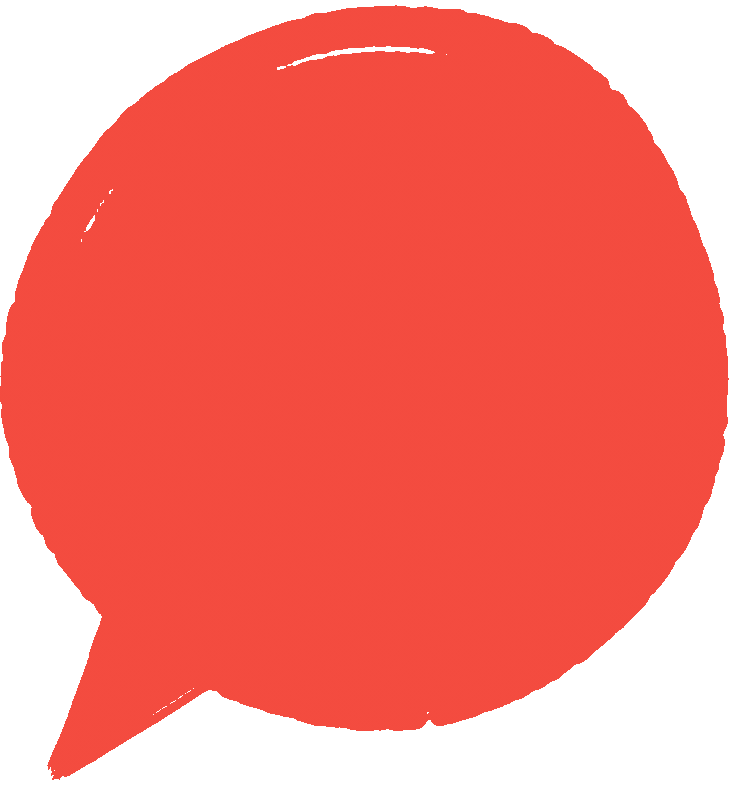 Zorbalık Yapanları Görmezden Gelirseniz Davranışı Sürdürmezler
Zorba öğrenciler kolay hedefler oldukları için genellikle pasif ve çekingen öğrencileri tercih ederler. Bu nedenle mağdur öğrencilere pasif ve edilgen tepkiler vermelerini önermek zorbalığı önlemede başvurulacak etkili bir strateji değildir.
Zorbalığa İlişkin Yanlış Algı, İnanç ve Düşünceler
Kurbanların Çoğu Zorbaları Kışkırttıklarından Zorbalığa Uğrar
Araştırma bulguları zorbalığa uğrayan mağdurların sadece küçük bir bölümünün kışkırtıcı olduğunu ortaya koymaktadır (Fitzgerald, 1999). Bu nedenle kurbanların çoğunu kışkırtıcılıkla suçlamak, “zorbalığa uğrayanlar mutlaka bunu hak edecek bir şeyler yapmışlardır” ya da “zorbalık yapıldığında zorba kadar kurban da suçludur” gibi görüşleri savunmak doğru değildir.
Zorbalığa İlişkin Yanlış Algı, İnanç ve Düşünceler
Sadece Erkekler Zorbalık Yapar
Her ne kadar fiziksel zorbalık daha çok erkek öğrenciler arasında yaygınsa da, kız öğrencilerin de zorbalık yaptığı bilinmektedir. Hatta pek çok araştırma bulgusu sözel zorbalık ile dışlama-yalnızlaştırma türü dolaylı zorbalıkların kız öğrenciler arasında oldukça yaygın olduğunu ortaya koymaktadır (Pateraki, 2001; Pişkin, 2003; Stevenson ve Smith, 1989).
Zorbalığa İlişkin Yanlış Algı, İnanç ve Düşünceler
Küçükken Zorbalık Yapanlar, Büyüyünce Olgunlaşırlar
Araştırma bulguları bu görüşün doğru olmadığını, okul yıllarında zorbaca eylemlerde bulunan öğrencilerin yetişkinlikte de yasal olarak suç sayılan eylemlere karıştıklarını ortaya koymaktadır
Şiddet ve Zorbalığı Önlemek İçin Okullarda Neler Yapılabilir?
Okullarda zorbalığı önlemek için bunu bir sorun olarak görmek, gerekli önlemleri almak ve uygulanabilecek müdahale programları geliştirmek gerekmektedir. Bu programları geliştirirken izlenebilecek stratejiler şöyle sıralanabilir:
Şiddet ve Zorbalığı Önlemek İçin Okullarda Neler Yapılabilir?
Öğrencilere, öğretmenlere ve velilere okulda yaşanan zorbalık olaylarının yaygınlığı, zorbalığın sebepleri ve sonuçları hakkında doğru ve kapsamlı bilgiler verilmelidir.
Şiddet ve Zorbalığı Önlemek İçin Okullarda Neler Yapılabilir?
Okulda zorbalık sorununun yaygınlığı saptanmalı, zorba ve kurban öğrencilerin zorbalığa ilişkin tutum ve inançlarının ne olduğu belirlenmelidir. Ek olarak öğrencilerin, okulda zorbalıkla ne ölçüde etkili mücadele edildiği konusundaki algıları ile ne tür önlemlerin alınması gerektiğine ilişkin düşünceleri belirlenmelidir.
Şiddet ve Zorbalığı Önlemek İçin Okullarda Neler Yapılabilir?
Türü ne olursa olsun okulda zorbaca eylemlerin kabul edilemez olduğu vurgulanmalı, bu sorunla etkin bir biçimde baş edebilmek için uygun politikalar geliştirilmelidir.
Zorbalıkla baş edebilmek için gerekli önlemleri de içeren okul kurallarının
geliştirilmesi ve bu sürece öğrencilerin de katılması sağlanmalıdır.
Şiddet ve Zorbalığı Önlemek İçin Okullarda Neler Yapılabilir?
Okul çevresinde ve okulda zorbalık eylemlerinin en sık yaşandığı yerlerde güvenlik için ek önlemler alınmalıdır. Özellikle nöbetçi öğretmenlerin bu bölgeleri sık sık kontrol etmesi sağlanmalıdır.
Şiddet ve Zorbalığı Önlemek İçin Okullarda Neler Yapılabilir?
Okullarda zorbalık konusu, örneğin Hayat Bilgisi/Sosyal Bilgiler gibi derslerin programlarında yer almalı, hatta zaman zaman gizli müfredatın bir parçası olarak diğer derslerde de gündeme getirilmelidir.
Şiddet ve Zorbalığı Önlemek İçin Okullarda Neler Yapılabilir?
Okul zorbalığı konusunda aileler bilinçlendirilmeli, müdahale sürecine anne ve babaların katılımı sağlanmalıdır. Okulda öğretmenlerin çocukla yaşadıkları sorunun benzerini anne-babaların da evde yaşadıkları ve genellikle evdeki kurbanın okulda zorba olduğu unutulmamalıdır. Dolayısıyla anne-babaların annebaba eğitimine katılmaları, anne-baba olma ve çocuk yetiştirme becerilerini öğrenmeleri son derece önemlidir. Bu sebeple müdahale programları ev ile okul arasında koordineli bir biçimde yürütülmelidir.
Şiddet ve Zorbalığı Önlemek İçin Okullarda Neler Yapılabilir?
Okul çevresinde ve okulda zorbalık eylemlerinin en sık yaşandığı yerlerde güvenlik için ek önlemler alınmalıdır. Özellikle nöbetçi öğretmenlerin bu bölgeleri sık sık kontrol etmesi sağlanmalıdır.
Şiddet ve Zorbalığı Önlemek İçin Okullarda Neler Yapılabilir?
Zorbalar ve kurbanları için gerektiğinde bireysel ya da grupla psikolojik danışma hizmeti sunulmalıdır. Bu hizmetlerin, saldırgan davranışların yerine daha uygun davranışları yerleştirecek becerilerin geliştirilmesi ya da kaçınma ve geri çekilme davranışlarının yerine daha medeni ölçüler içerisindeki atılgan davranışların yerleştirilmesi üzerinde durulduğu zaman daha etkili sonuçlar verdiği unutulmamalıdır.
Öğretmenler Neler Yapabilir?
Öğretmenler öğrenciler arasında yaşanması olası zorbalık ve şiddet olaylarında kilit rol oynarlar. Ancak öğretmenlerin bu sorunla etkili bir biçimde baş edebilmeleri için zorba öğrencileri nasıl önleyeceklerini ve kurbanları nasıl korumaları gerektiğini bilmeleri ve bunu uygulayabilmeleri gerekir. Aşağıda öğretmenlerin bu konuda yapabilecekleri maddeler halinde sıralanmıştır.
Öğretmenler Neler Yapabilir?
Okul yönetimini bilgilendirin 

Okula bazı öğrencilerin ateşli veya kesici aletlerle geldiklerine ilişkin bir duyum aldığınızda veya şiddete davetiye çıkaracak tehlikeli bir durum sezdiğinizde bu durumu mümkün olan en kısa zamanda okul yönetimine bildirin.
Öğretmenler Neler Yapabilir?
Şiddete sıfır tolerans tanıyın 

Türü ve gerekçesi ne olursa olsun hiçbir şekilde şiddete tolerans göstermeyin.
Öğretmenler Neler Yapabilir?
Öğrencilerinizle birlikte uyulması gereken kuralları belirleyin.

 Şiddetle mücadeleyi kolaylaştırmak için şiddete asla izin vermeyen sınıf kurallarını belirleyin. Bu kuralların içine diğer öğrencilere kötü isimler takma ve başkalarını kızdırmanın da kabul edilemeyecek davranışlar arasında yer aldığını belirtin. İstenen ve istenmeyen davranışların net bir biçimde konulması önemlidir.
Öğretmenler Neler Yapabilir?
Kuralları öğrencilerle birlikte belirleyin

 İstenen ve istenmeyen davranışların net bir biçimde tanımlanması önemlidir. Ancak daha önemlisi bu kuralları öğrencilerle birlikte belirlemek ve hatta sınıf panosunda ilan etmektir.
Öğretmenler Neler Yapabilir?
Ödül ve yaptırımları belirleyin.

 Sınıfta asılacak kurallar listesinin yanına yaptırımlar listesini de koymakta yarar vardır. Uyguladığı zorbalık karşısında kendisine bir yaptırım uygulanmadığını gören öğrenci yaptığı kötü davranışın ödüllendirildiği düşüncesine kapılabilir. Bu tür öğrencilere yönelik ilk yaptırımlardan biri, hemen özür dilemeye yönlendirmek ve yanlış davranışını telafi edecek bir şeyler yapmaya yöneltmek olabilir.
Öğretmenler Neler Yapabilir?
Başkalarına saygılı olmayı teşvik edin.

 Öğrencilerinizin diğer öğrencilerden görmek istedikleri saygıyı kendilerinin de diğerlerine göstermesi gerektiğinin altını çizerek onları teşvik edin.
Öğretmenler Neler Yapabilir?
Öğrencilerinizin size olan güvenlerini koruyun 

Öğrenciler şiddete uğradıklarında ya da şiddete tanıklık ettiklerinde, bu durumu öğretmenlerine anlatabilmeleri için öğretmenlerine güvenmeleri gerekir.
Öğretmenler Neler Yapabilir?
Model olun 

Öğrenciler öğretmenleri model alırlar. Davranışlarını kopyalarlar.
Öğretmenler Neler Yapabilir?
Velilerle çocukları hakkında görüşün

Velileri okula davet ederek zorbalık uygulayan veya maruz kalan çocuklarının gelişimi veya varsa çocuklarına ilişkin kaygıları hakkında görüşün. Gelişim gösteren öğrencilerin velilerine tebrik mesajları gönderebilirsiniz.
Öğretmenler Neler Yapabilir?
Akademik başarıyı arttırın.

 Araştırmalar şiddet ve zorbalık yapan öğrencilerin genellikle okul başarısı düşük öğrenciler arasında daha yaygın olduğunu ortaya koymaktadır. Bu nedenle öğretmenler zorbalık yapan ve şiddet uygulayan öğrencilerine özel akademik ilgi göstererek başarılarını arttırmalıdırlar.
Öğretmenler Neler Yapabilir?
Şikayetleri ciddiye alın

 Öğrenci ya da velilerden zorbalık ya da şiddet konusunda şikayetler geldiğinde, dikkatlice dinleyin, işi ciddiye alın ve gerekenleri ihmal etmeyin. Ayrıca bu öğrenci ve velileri yapılanlar konusunda bilgilendirin.
Öğretmenler Neler Yapabilir?
Zorbalık karşıtı poster yarışması düzenleyin

Öğrencilerin zorbalığa karşı duyarlılıklarını artırmanın en etkili yöntemlerinden biri budur. Mesajı en etkili veren posteri ödüllendirin.
Öğretmenler Neler Yapabilir?
Değerlendirme yapın

 Şiddet konusunda yapılan çalışmaların etkililiğini konunun muhatapları ile değerlendirin.
Yararlanılan Kaynaklar
Andreou, E. (2001). Bully/victim problems and their association with coping behaviour
in conflictual peer interactions among school-age children. Educational
Psychology, 21 (1), 59-67.
Banks, R. (1997). Bullying in Schools. ERIC Digest [Online]. Available:
http://npin.org/library/pre1998/n00416/n00416.html
Bentley, K. M. & Li, A. K. F. (1995). Bully and victim problems in elementary schools
and students’ beliefs about aggression. Canadian Journal of School
Psychology, 11, 153-165.
Fitzgerald, D. (1999). Bullying in our schools - Understanding and tackling the
problem- A guide for schools. Dublin: Blackhall Publishing.
Genta, M. L., Menesini, E., Fonzi, A., Costabile, A., & Smith, P. K. (1996). Bullies and
victims in schools in central and Southern Italy. European Journal of
Psychology, 11, 97-110.
Hoover, J., Oliver, R., Hazler, R.J. (1992). Bullying perceptions of adolescent victims
in the Midwestern USA. School Psychology International, 13(1), 5-16
Kalliotis, P. (2000). Bullying as a special case of aggression–Procedures for crosscultural assessment. School Psychology International, 21 (1), 47-64.
Ma, X., Stewin, L.L:, Mah, D.L.(2001). Bullying in school: nature, effects and
remedies. Research Papers in Education, 16, (3) 247 – 270.
Nansel, T. (2001). School kids cite widespread bullying. Science News, 159 (18),
280-280.
Yararlanılan Kaynaklar
Olweus, D. (1993). Bullying at school: What we know and what we can do.
Oxford and Cambridge, MA: Blackwell Publishers.
Pateraki, L. (2001). Bullying among primary school children in Athens, Greece.
Educational Psychology, 21(2), 167-176.
Perry, B. (2001). School Violence. Scholastic Scope, 49, 15, 20-21.
Pişkin, M. (2002). Okul zorbalığı: Tanımı, türleri, ilişkili olduğu faktörler ve
alınabilecek önlemler. Kuram ve Uygulamada Eğitim Bilimleri / Educational
Sciences: Theory & Practice, 2(2), 531-562.
Pişkin, M. (2003). Okullarımızda Yaygın Bir Sorun: Akran Zorbalığı. Yedinci
Psikolojik Danışma ve Rehberlik Kongresi. İnönü Üniversitesi. Malatya: 11-
13 Haziran 2003.
Pişkin, M. ve Ayas, T. (2005). Lise Öğrencileri Arasında Yaşanan Akran Zorbalığı
Olgusunun Okul Türü Bakımından Karşılaştırılması. VIII. Ulusal Psikolojik
Danışma Ve Rehberlik Kongresi’nde sunulan bildiri. İstanbul: Marmara
Üniversitesi 21-23 Eylül 2005.
Yararlanılan Kaynaklar
Schuster, B. (1996). Rejection, Exclusion, and Harassment at Work and in Schools:
An Integration of Results from Research on Mobbing, Bullying, and Peer
Rejection. European Psychologist, 1(4), 293–317.
Slee, P.T., Rigby, K. (1993). Australian school children's self-appraisal of
interpersonal relations: the bullying experience. Child Psychiatry and Human
Development, 23, 272-283.
27
Stephenson, P., & Smith, D. (1989). Bullying in the junior school. In: D. P. Tattum &
D. A. Lane. (Eds) Bullying in Schools (pp. 45–57). London: Trentham Books.
Tomas de Almeida, A. M. (1999). Portugal. In P. K. Smith, Y. Morita, J. Junger-Tas,
D. Olweus, R. Catalano & P. Slee (Eds.), The nature of school bullying: A
cross-national perspective (pp. 174-186). London and New York: Routledge.